Tools for sustainable tourism
Lecture 7
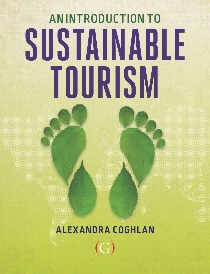 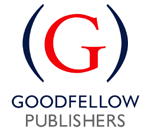 1
© Alexandra Coghlan 2019 Introduction to Sustainable Tourism
A TOOLBOX for sustainable tourism
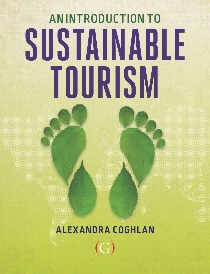 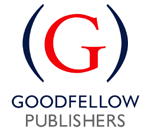 © Alexandra Coghlan 2019 Introduction to Sustainable Tourism
Four different types of tools
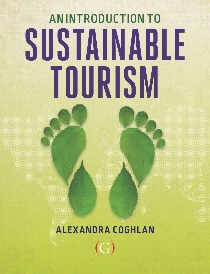 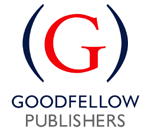 © Alexandra Coghlan 2019 Introduction to Sustainable Tourism
The ‘original’ situation is often unknown

Relative situations: research occurs after changes occur

Information is limited

Incremental effects
1. Measure levels of impact
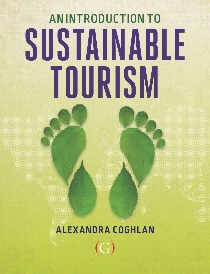 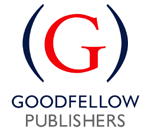 © Alexandra Coghlan 2019 Introduction to Sustainable Tourism
A range of impact measurement tools
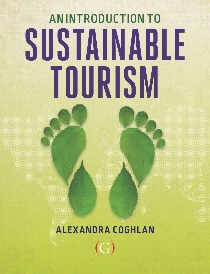 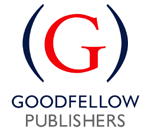 © Alexandra Coghlan 2019 Introduction to Sustainable Tourism
Difficulty in assessing impacts
Most sites are unique

Impacts may result from many activities, not just tourism

Time lag between cause & effect

Little consensus on which indicators are most appropriate to indicate change
INDICATORS
Indicators are variables providing information about the status of some phenomenon

What is the question that we want to answer using an indicator, and will the indicator answer that question? 

Does the selected indicator demonstrate a direct relationship with the natural, social, or economic status of tourism? 

Can the indicator be measured easily and relatively inexpensively, i.e. will it be worth collecting? 

Will the indicator trigger action before the conditions have deteriorated to an unacceptable level?
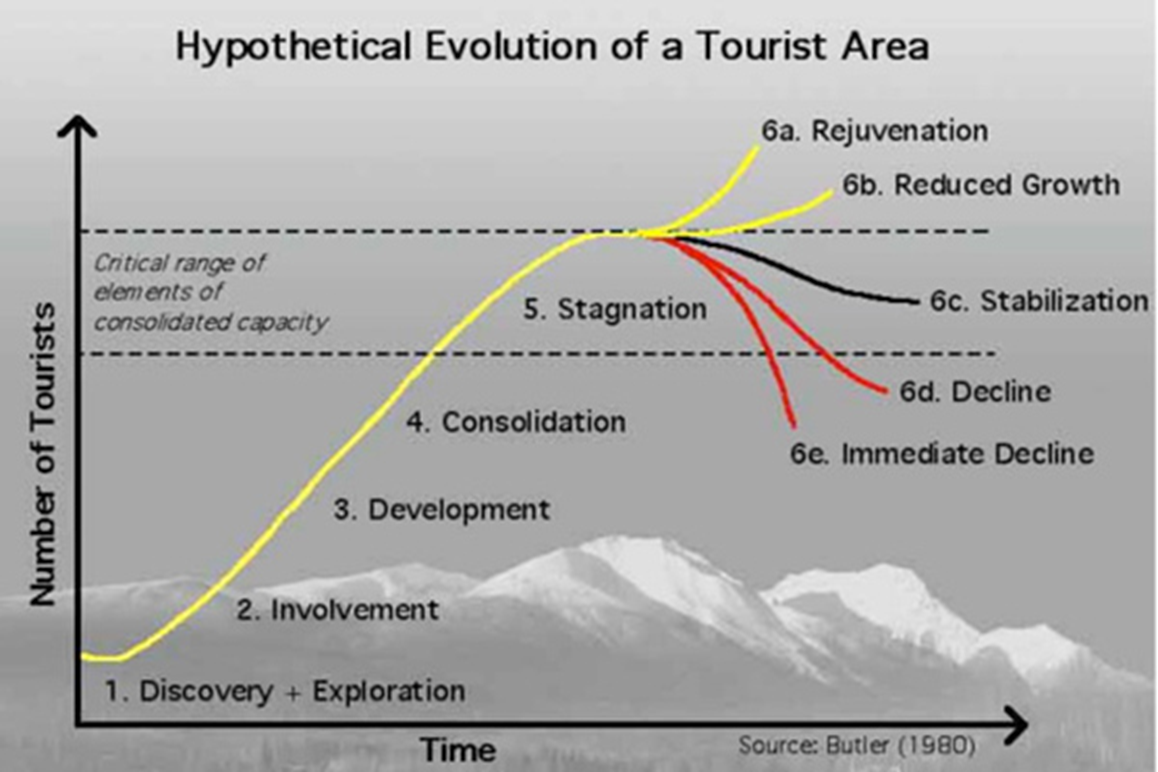 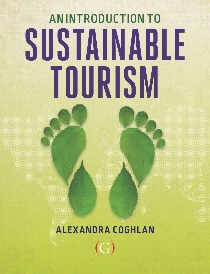 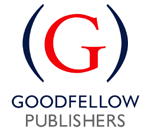 © Alexandra Coghlan 2019 Introduction to Sustainable Tourism
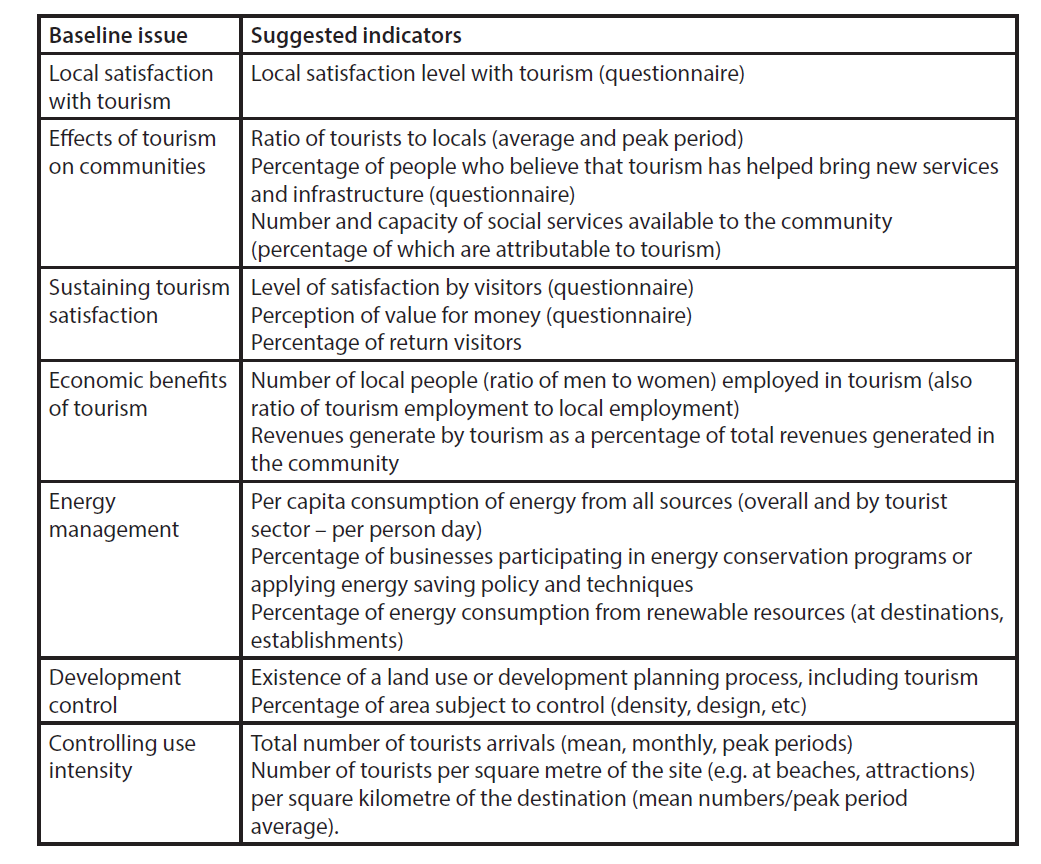 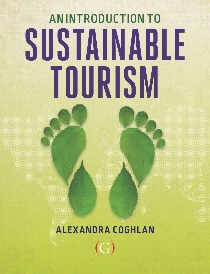 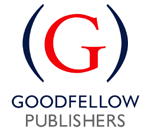 8
© Alexandra Coghlan 2019 Introduction to Sustainable Tourism
Challenges of indicators
fuzzy boundaries of complex tourism systems

incompatible timeframes of monitoring vs. political process

nonlinear relationships between cause & effect

lack of knowledge regarding benchmarks & thresholds

potential incompatibility between environmental, economic & sociocultural outcomes
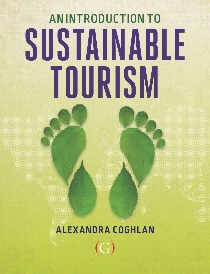 9
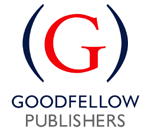 © Alexandra Coghlan 2019 Introduction to Sustainable Tourism
Limits of acceptable change
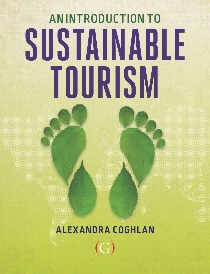 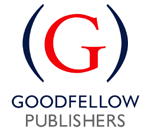 © Alexandra Coghlan 2019 Introduction to Sustainable Tourism
9 steps of LAC process
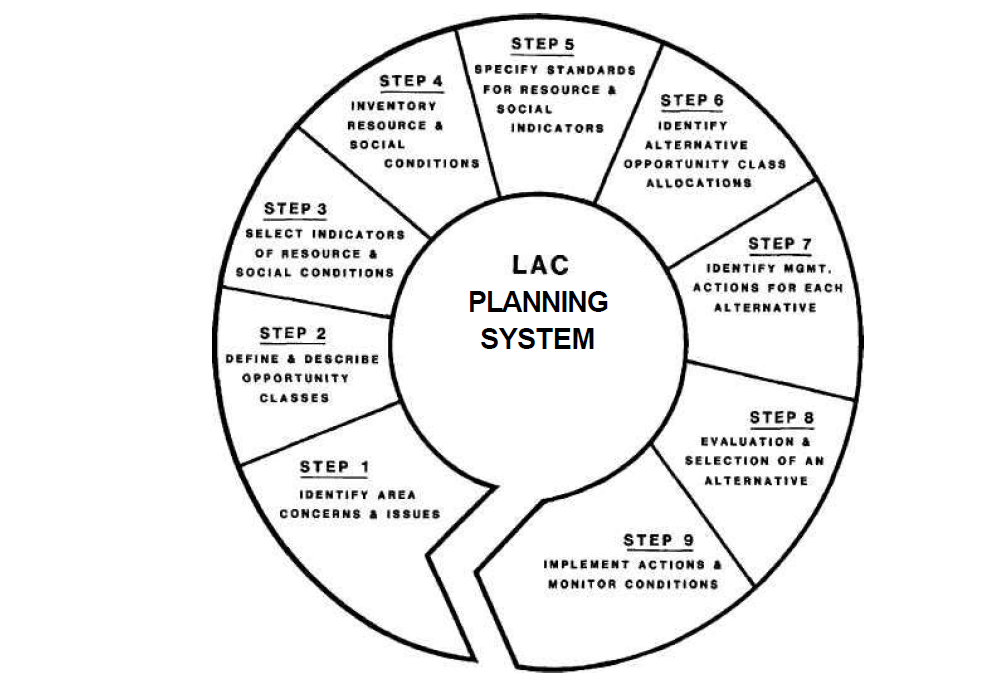 1. Identity areas’ special values, issues & concerns
2. Identify & describe recreation opportunity classes
3. Select indicators of resource and social conditions 
4. Inventory existing resource and social conditions 
5. Specify standards for resources and social conditions in each opportunity class 
6. Identify alternative opportunity class allocations 
7. Identify management actions for each alternative 
8. Evaluate and select preferred alternative 
9. Implement actions and monitor conditions.
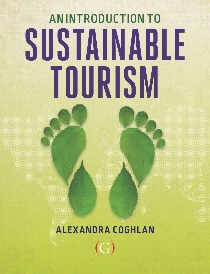 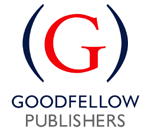 © Alexandra Coghlan 2019 Introduction to Sustainable Tourism
The policies and regulations that manage tourism, e.g. building codes, health and safety regulations, labour laws, council planning, zonation, visa, entry permit, taxes 

COVERED IN LECTURE 4
2. Command and control
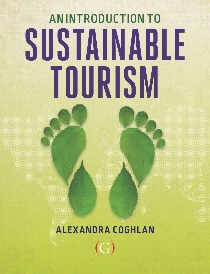 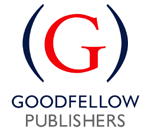 © Alexandra Coghlan 2019 Introduction to Sustainable Tourism
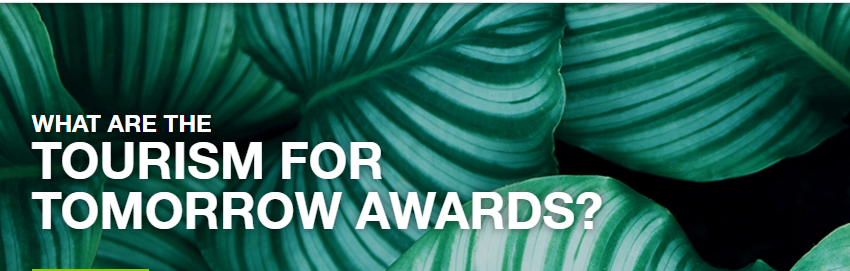 3. Economic incentives
Taxes
Entry permits
Subsidies and grants 
Prizes and awards 
Marketing and demarketing activities
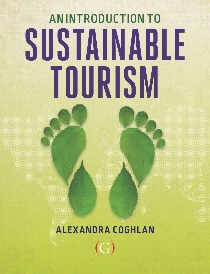 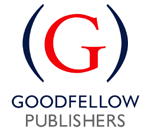 © Alexandra Coghlan 2019 Introduction to Sustainable Tourism
Demarketing: selective vs general
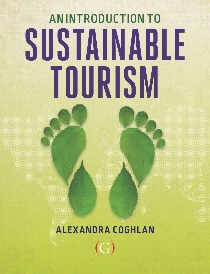 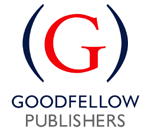 © Alexandra Coghlan 2019 Introduction to Sustainable Tourism
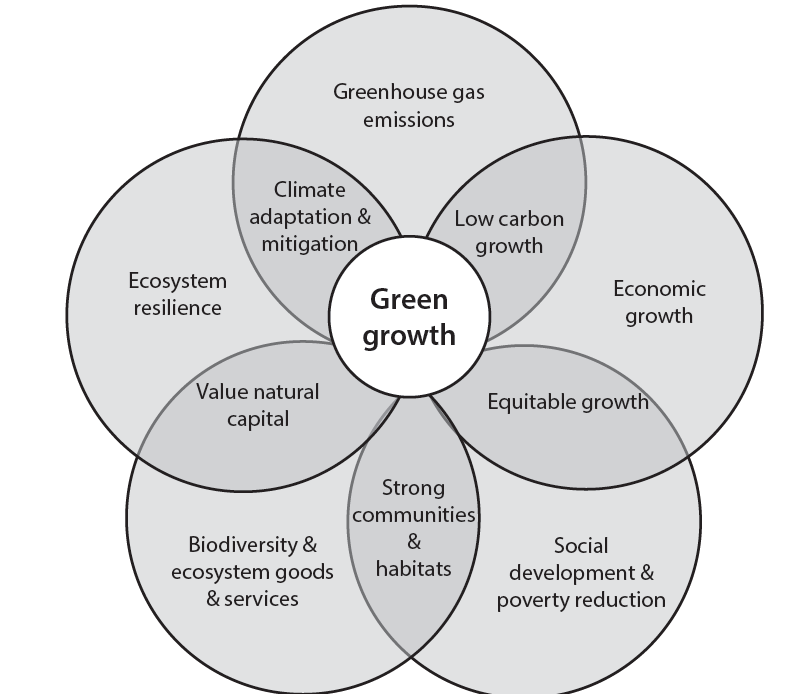 Alternative economic models
Circular economy 
Green economy 
Shared economy 
Gift economy
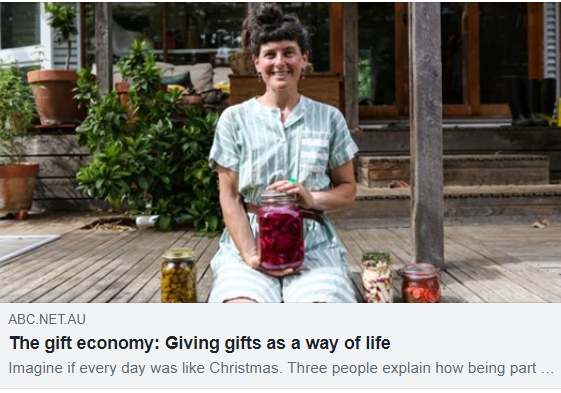 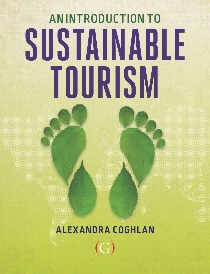 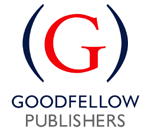 © Alexandra Coghlan 2019 Introduction to Sustainable Tourism
Codes of practice
Forms of certification, e.g. ecolabels or B-corp certification
4. Voluntary mechanisms
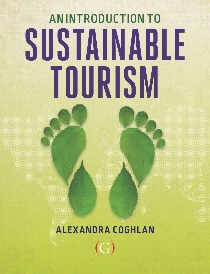 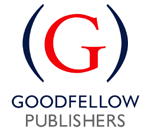 © Alexandra Coghlan 2019 Introduction to Sustainable Tourism
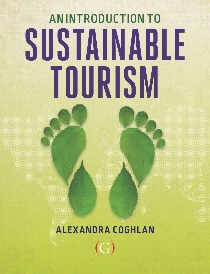 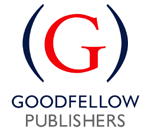 © Alexandra Coghlan 2019 Introduction to Sustainable Tourism
PATAGONIA – B Corp.
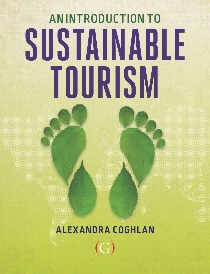 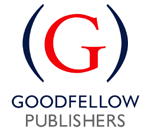 © Alexandra Coghlan 2019 Introduction to Sustainable Tourism
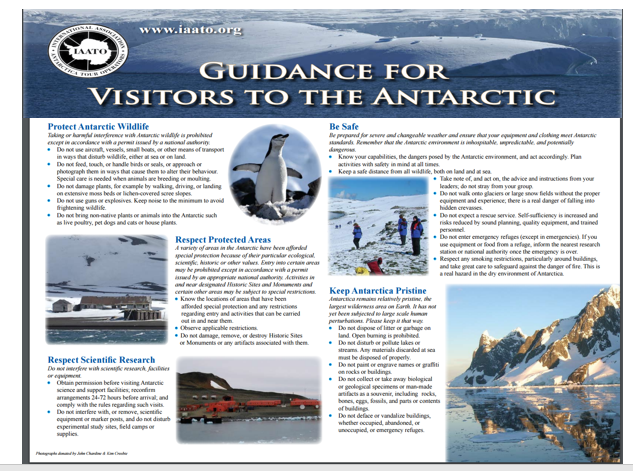 Codes of practice
Negatives:	
-  voluntaryno timelines
voluntary 
vague, general	  	
self-regulated

Positives:
19
Whale watching code for boats
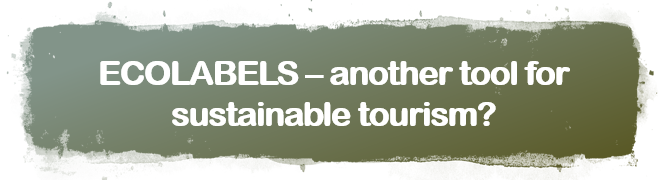 Ecolabels operate on the supply side of sustainable tourism and are understood to establish business compliance with external standards of positive environmental performance

Widely available over the last 30 years, 47 different schemes exist but only adopted by 1% of tourism businesses. 

They are seen to serve three general purposes: 

1. Standardise desirable environmental performance levels across the sector, 
2. Ensure certified businesses understand and meet those performance levels 
3. Serve as competitive point of difference for a market looking for green products.
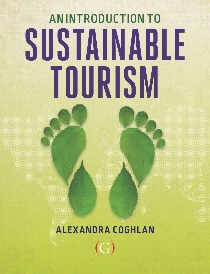 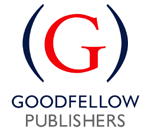 © Alexandra Coghlan 2019 Introduction to Sustainable Tourism
Low implementation costs, when compared to government regulations. 

Cost savings from operating more efficiently. 

Marketing advantages for the environmentally-conscious tourism market

Credibility through the third party auditing system.
The cost of implementation, as businesses sign up to the certification program and must complete the paperwork associated with the environmental performance (and change their practices in some cases). 

The low level of consumer awareness of labels, reducing any marketing advantage. 

The variability in quality and issue of credibility between programs 

The lack of a measure of the effectiveness of ecolabels 

The issue of inequality in developing countries.
Ecolabels: pros and cons
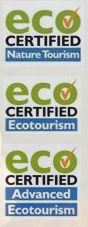 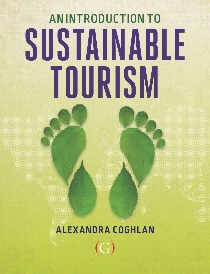 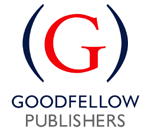 © Alexandra Coghlan 2019 Introduction to Sustainable Tourism
Interpretation 
Carbon calculators
Training programs
Industry toolkits
Other tools?
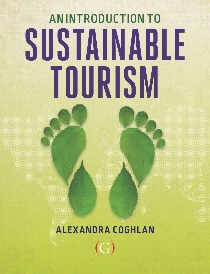 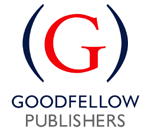 © Alexandra Coghlan 2019 Introduction to Sustainable Tourism